Oligoelementos en el paciente hospitalizado
Alex Jaymez 
Medicina Interna –Medicina Intensiva
Clinica Internacional
Hospital Arzobispo Loayza
Universidad Peruana Cayetano Heredia
No conflicto de intereses
Que son los oligoelementos
Son minerales que se encuentran en pequeñas cantidades en el organismo e intervienen en diferentes funciones metabólicas.
Ciudad Reynaud, A…Rev. peru. ginecol. obstet. vol.60 no.2 Lima abr. 2014
Clasificación de los oligoelementos
Por requerimiento diario


 Por la concentración corporal
Karunakaran, V et al… JICS, 1-14, 2025
Según requerimiento diario
Karunakaran, V et al… JICS, 1-14, 2025
Según concentración corporal
OMS define oligoelementos como aquellos cuya concentración es menor de 250 µg/g ó alrededor de 20 g en adultos promedio.
https://www.who.int/publications/i/item/9241561734
Fuentes naturales de los oligoelementos
Acciones de los oligoelementos
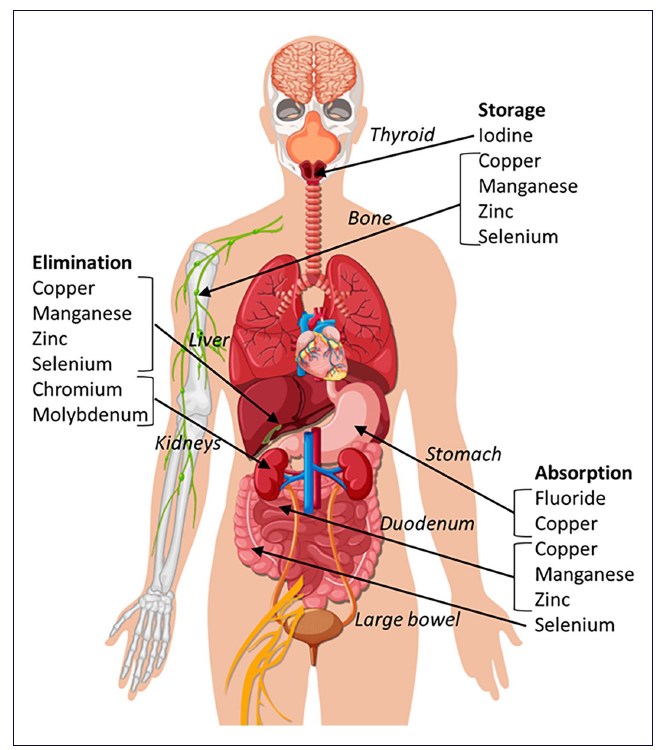 Metabolismo normal
Absorción
Almacenamiento
Via de eliminación
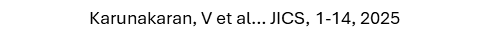 Absorción normal
La ingesta diaria normal da el aporte adecuado 
Cada elemento tiene una absorción variable
Cromo 0.4 al 2.5%
Selenio 90%
Presencia de otros elementos: ante la vitamina C, hierro y zinc, el cobre se absorbe menos.
cobalto y manganeso tienen absorción inversamente proporcional a la del hierro porque compiten por el transportador.
Absorción en la enfermedad crítica
Alterada por cambios en la homeostasis.
Disminución de la ingesta.
Disminución de la motilidad del tracto digestivo.
Cambios en el flujo sanguíneo regional.
Aumento de la permeabilidad del tracto digestivo.
Edema de pared intestinal.
Bypass de la absorción gástrica.
Mecanismos de absorción:
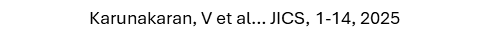 Transporte
Se unen a proteínas transportadoras:

Albumina: cromo, cobre, zinc, manganeso
Metalotioneina: zinc, cobre, selenio
Transferrina: cromo, manganeso, hierro
Proteínas especificas: cobre con ceruloplasmina y transcupreina
Cobalto se incorpora a la vitamina B12 = cobalamina
Almacenamiento
Sistema músculo esquelético: 2/3 partes del cobre y 75% del zinc corporal
Manganeso 40% en los huesos, el resto en cerebro, pancreas e hígado
Selenio 50% sistema musculo esqueletico
Hierro 50 % esta en la hemoglobina y 25% en el hígado
Tiroides 75% del yodo
Almacenamiento en la enfermedad
Respuesta inflamatoria aguda: oligoelementos difíciles de interpretar,  
La redistribución de proteínas del intravascular al intersticio se asocia con disminución de oligoelementos que se unen a proteínas.
Albumina baja = baja zinc, cobre, selenio
Hierro y zinc se redistribuyen en el hígado
Ferritinas y transferrinas se comportan como reactantes de fase aguda, lo que puede elevar los niveles de cobre.
Eliminación
Normalmente por tracto digestivo y renal.

En enfermedad hepática o renal puede disminuir su eliminación. También puede incrementarse la perdida renal y digestiva.
La terapia de reemplazo  renal elimina cobre, hierro, zinc y otros.
El manganeso tiende a acumularse en ganglios basales y corteza y se asocia con deterioro cognitivo.
Zinc por perdidas digestivas puede requerirse hasta de 12 g/, en grandes quemados hasta 40 g/d
Oligoelementos son afectados por
Ingesta disminuida: lesiones del aparato digestivo
Perdida de fluidos: fistulas, diarrea, drenajes, quemaduras
Hipercatabolia: sepsis, pancreatitis,  quemaduras
Aumento del estrés oxidativo: obesidad, tabaquismo, alcohol
La reparación de tejidos: trauma, cirugías.
Deficiencia de oligoelementos
ESPEN Guideline,,, Clinical Nutrition 43(2024): 825-857
Condiciones asociadas a déficit de oligoelementos
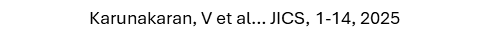 Deficiencia de oligoelementos
Exceso de oligoelementos
Condiciones asociadas al exceso de oligoelementos
ESPEN Guideline,,, Clinical Nutrition 43(2024): 825-857
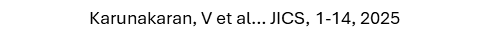 Exceso de oligoelementos
Alteraciones de oligoelementos
Es Complejo determinar con precision la cantidad corporal de oligoelementos  por dificultades técnicas.

ESPEN recomienda integrar la evaluacion clinica con los resultados de la Laboratorio para con el grado de inflamación, un nivel de proteina C reactiva (PCR) mayor de 20 mg/L es considerado sufficiente para afectar la interpretación de los niveles de oligoelementos
ESPEN Guideline,,, Clinical Nutrition 43(2024): 825-857
Estudios a realizar
ESPEN Guideline,,, Clinical Nutrition 43(2024): 825-857
reposición de oligoelementos
Las dietas normales balanceadas contienen cantidad suficiente de estos elementos.

Pacientes que no ingieren alimentos normalmente y deben recibir nutrición enteral (EN)o parenteral (PN) prolongada (> 2 semanas) debe suplementarse diariamente.
Recomendaciones ESPEn
EN: todos los preparados comerciales tienen combinaciones fijas de nutrientes, ESPEN recomienda que los preparados comerciales deben aportar 1500 kcal/día que es el objetivo general, sin embargo estudios internacionales observan que  el aporte va por debajo. 

PN: existe el riesgo de ir a la insuficiencia (por ausencia) o a la toxicidad.
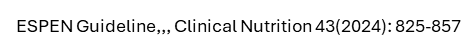 Tratamiento de las deficiencias
ESPEN Guideline,,, Clinical Nutrition 43(2024): 825-857
Requerimientos diarios recomendados
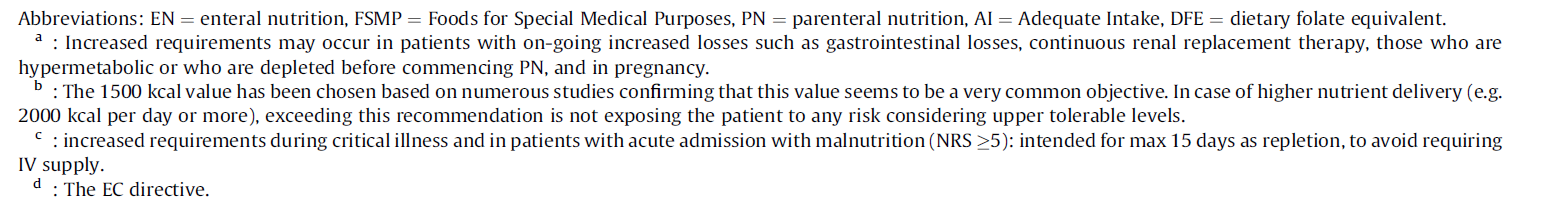 ESPEN Guideline,,, Clinical Nutrition 43(2024): 825-857
Recomendaciones de oligoelementos
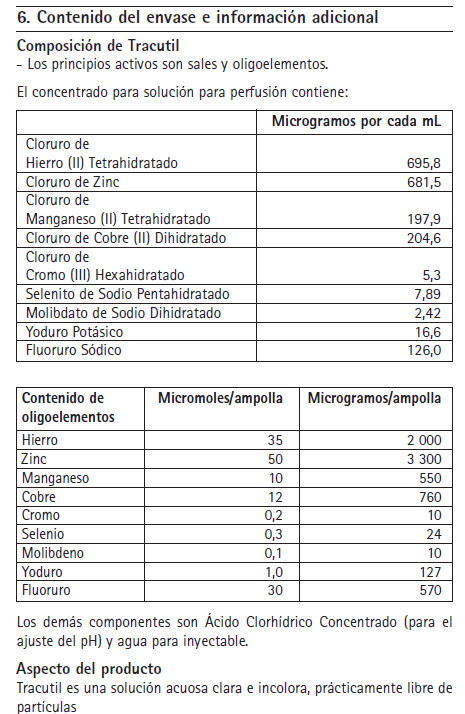 Preparados comerciales
Reposición de oligoelementos
Evaluación del estado nutricional: Historia clínica, exámenes bioquímicos (niveles séricos, proteínas transportadoras) y signos clínicos.
Suplementación individualizada: Según las necesidades del paciente, se pueden administrar por vía oral, enteral o parenteral.
Monitorización continua: Evaluación periódica de los niveles de oligoelementos para evitar déficits o toxicidad.
Soporte interdisciplinario: Colaboración entre intensivistas,  nutricionistas y farmacéuticos para un abordaje integral.
Conclusiones
Los oligoelementos son fundamentales para una serie de procesos metabólicos.
La clínica de su déficit es inespecífica y su evaluación durante la inflamación severa es complicada.
La evidencia disponible a la fecha no sugiere que deba usarse en dosis altas en pacientes críticos.
Por su importancia para la homeostasis, si debe mantenerse niveles fisiológicos
Curar a veces, aliviar a menudo, confortar siempre.
Edward L. Trudeau
ajaymezv@cinternacional.com.pe